Муниципальное бюджетное дошкольное образовательное учреждение
города Иркутска детский сад «Сказка»
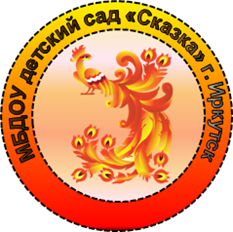 «Найди пару» (весенние цветы)
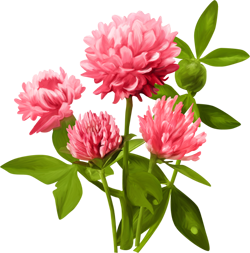 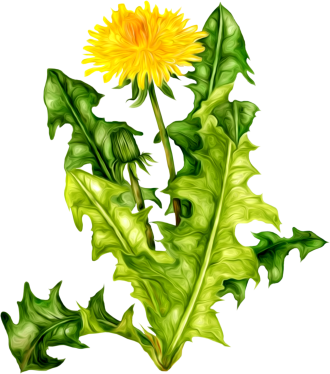 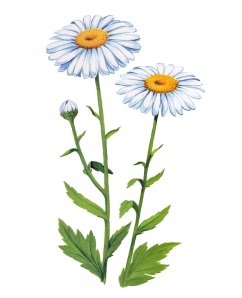 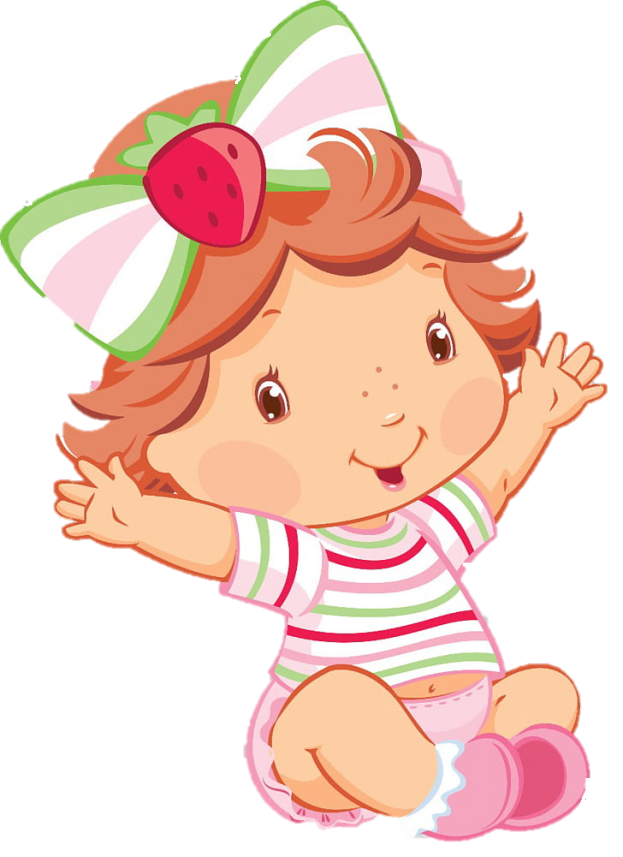 По очереди открывай перевёрнутые карточки, находи одинаковые картинки и составляй из них пары!
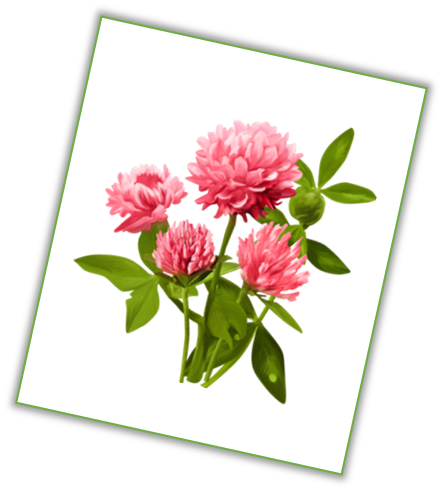 Автор:
воспитатель Жукова Татьяна Николаевна
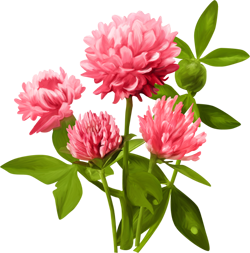 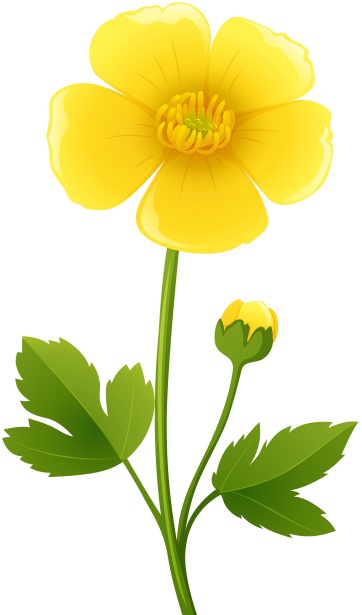 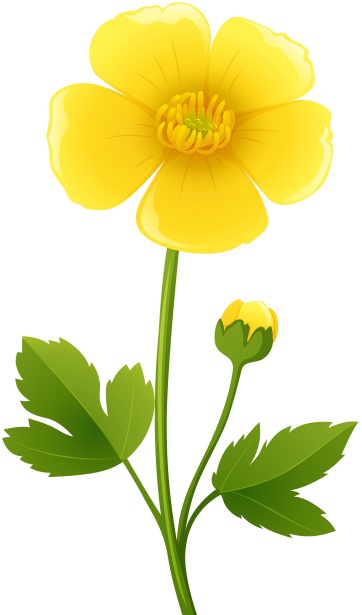 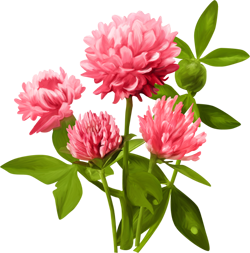 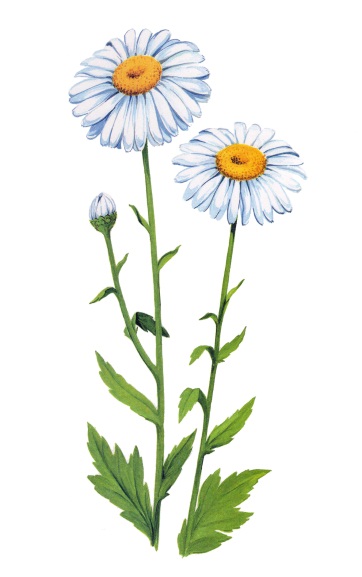 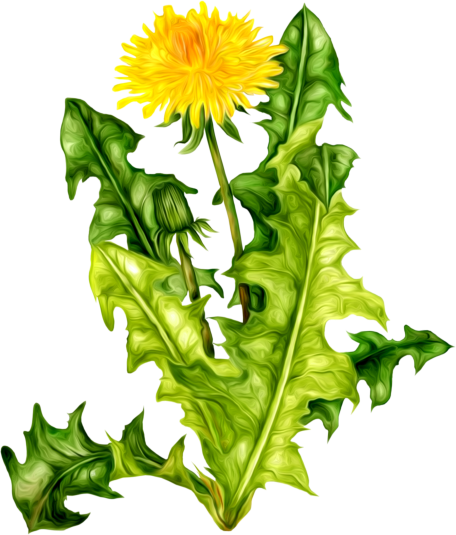 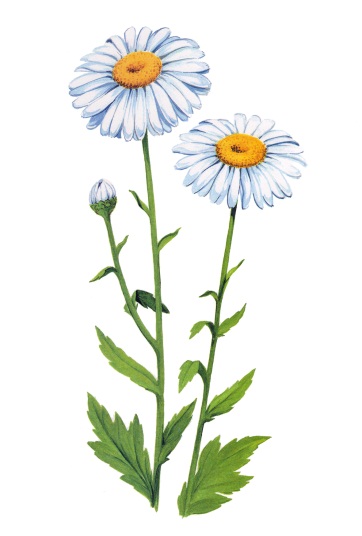 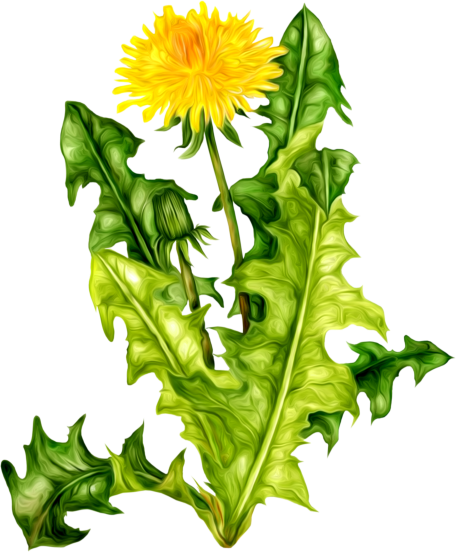 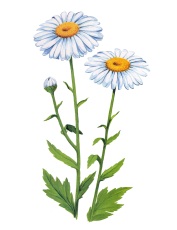 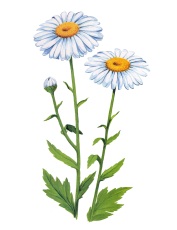 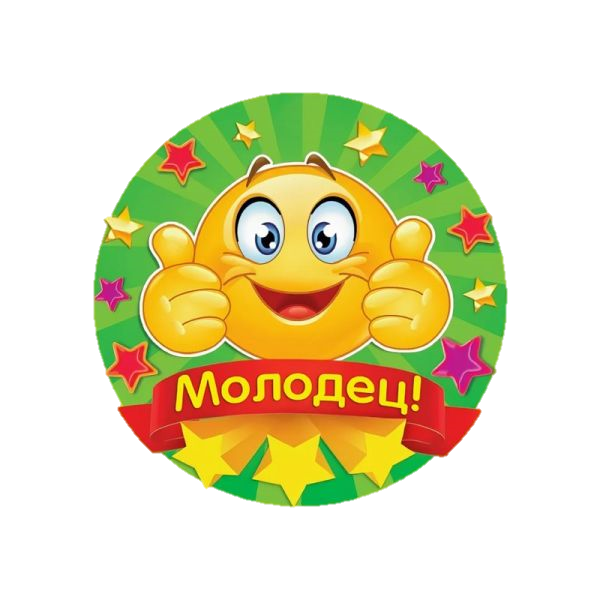 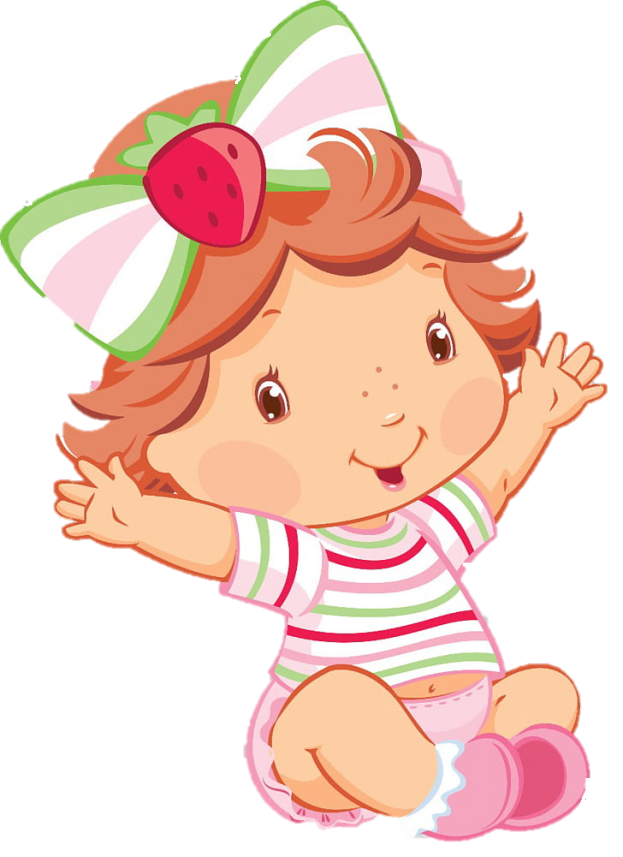